Дополнительные услуги, оказываемые ООО "Химград "
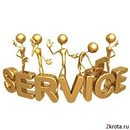 С целью расширения спектра предоставляемых услуг и принимая во внимание их востребованность, ООО «Химград» сегодня готово предложить Вам пакет дополнительных услуг, включающий в себя оперативное решение следующих вопросов:
- проведение обследования локальных инженерных сетей;
- сопровождение и подготовка документов на заключение договоров энергоснабжения, благоустройства;
- осуществление экологического аудита;
- разработка и согласование нормативной экологической документации, сдача деклараций;
- оформление необходимого пакета документов по охране труда;
- техническое обслуживание инженерных сетей и оборудования;
- абонентское обслуживание коммерческих приборов учета;
- оформление и сопровождение разрешительной технической документации в надзорных органах;
- проведение общестроительных и ремонтных работ;
- осуществление строительного технического надзора;
- охрана объектов;
- благоустройство территории.
Отсутствие необходимости содержать в штате организации узконаправленных специалистов, снижение расходов на энергоресурсы, оптимизация платежей и исключение возможности применения штрафных санкций в конечном итоге позволит повысить конкурентоспособность Вашего бизнеса.
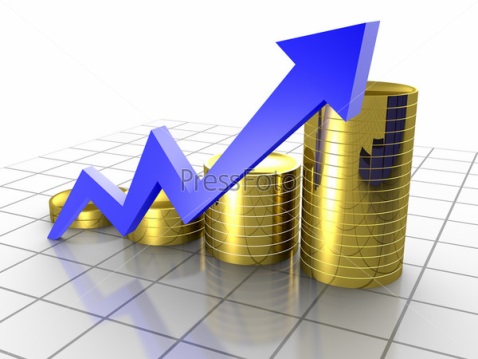 Стоимость услуг и работ определяется в индивидуальном порядке и может носить характер абонентского обслуживания или разовых договоров.